Набор чисел для классификации:
19,5
35
√7
√36
4,8
√11
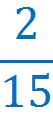 -80
-9,4
Примеры:
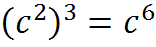 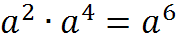 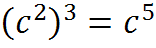 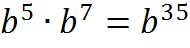 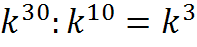 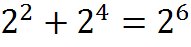 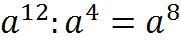 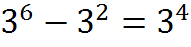 Подготовка к доказательству (введение новых переменных)
Перевод на более простой язык
Доказательство
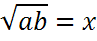 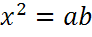 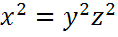 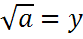 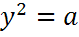 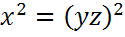 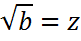 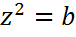 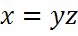 Доказать: x = yz
Примеры:
1
 
2
 
3
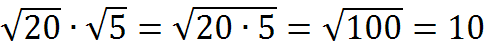 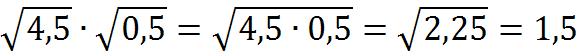 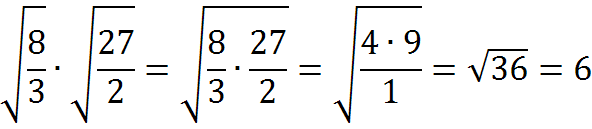 Подготовка к доказательству (введение новых переменных)
Перевод на более простой язык
Доказательство
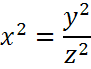 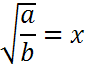 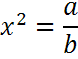 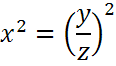 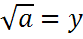 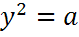 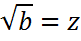 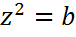 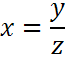 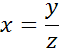 Доказать:
Примеры:
1

 
2

 
3
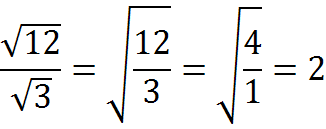 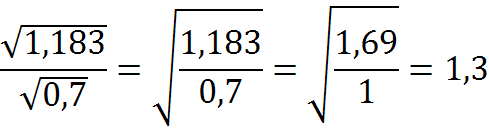 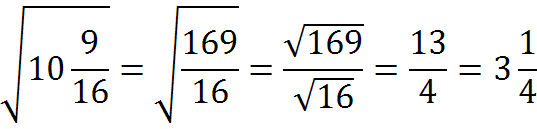 Подготовка к доказательству (введение новых переменных)
Перевод на более простой язык
Доказательство
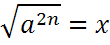 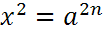 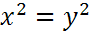 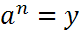 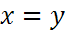 Доказать: x = y
Примеры:
1
 
2
 
3
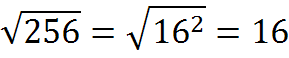 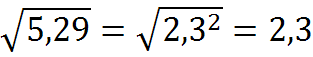 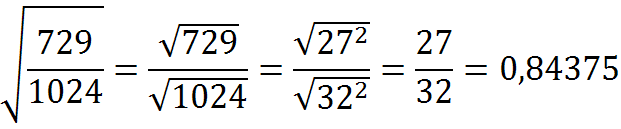 Задания для самостоятельной работы:
1-й уровень:
№№ 14.1-14.6, 14.8-14.10,  (а,б)

2-й уровень:
№№ 14.7, 14.11-14.24 (а,б)

3-й уровень:
№№ 14.25-14.31, 14.35 (а,б)
Домашнее задание:
1-й уровень:
№№ 14.1-14.6, 14.8-14.10,  (в,г)

2-й уровень:
№№ 14.7, 14.11-14.24 (в,г)

3-й уровень:
№№ 14.25-14.31, 14.35 (в,г)